CHE 111 Fall 2020
Lecture 7cd – Electrolytes + DD Reactions
Overview/Topics
Review 7ab material to remember
SE, WE, NE
Molecular, Total Ionic and Net Ionic Reactions
Understand Double Displacement Reactions
Standard (ppt)
Formation of gas
Acid/Base (Exothermic)
Skills to Master
HW 7 cd
Write complete chemical reactions
Read
Chapter 7.1-7.2
Lots more in Chapter 10
Aqueous Solutions
Dissolved in water
Ionic Compounds vs Molecular Compounds
Ionic Compounds
Molecular/Covalent Compounds
If dissolved in water
dissociate into ions in solution
If dissolved in water do not
dissociate into ions in solution
Ex: Sucrose (C6H12O6)
Ex: NaCl
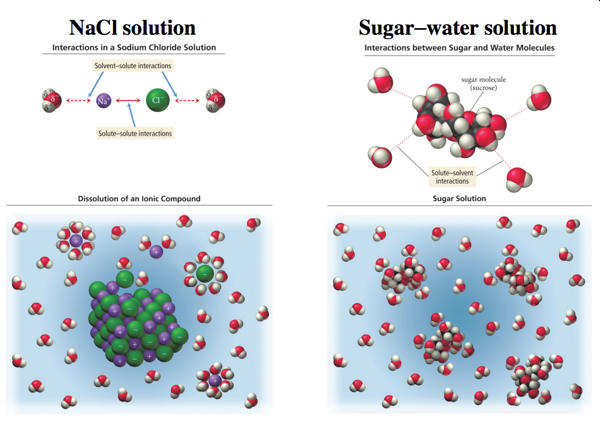 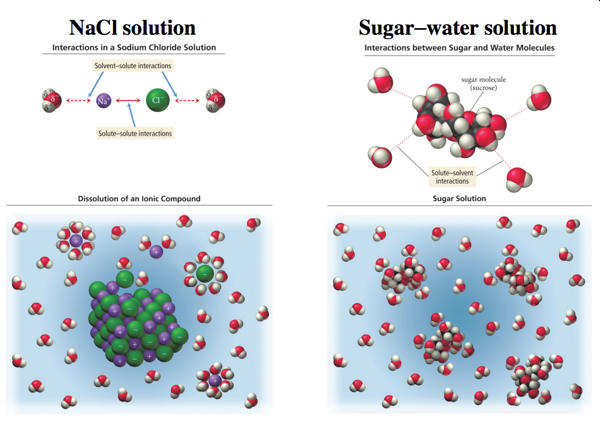 A closer look…
Jay’s crappy picture
Aqueous Solutions
Ionic Compounds
Molecular/Covalent Compounds
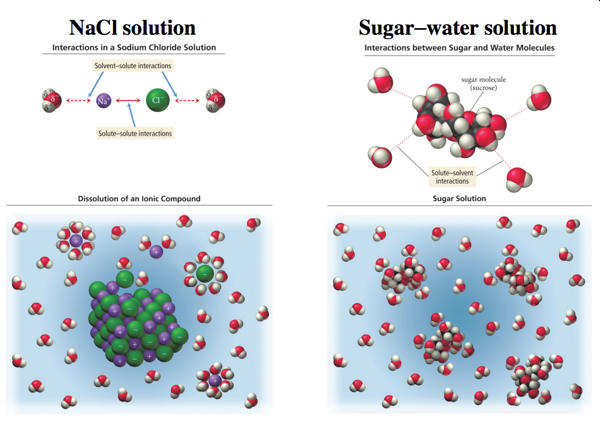 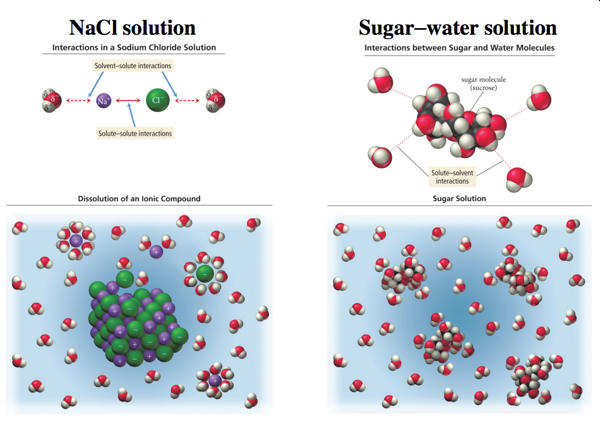 Aqueous Solutions
Strong Electrolytes (SE)
Weak Electrolytes (WE)
Non-Electrolytes (NE)
Dissociate 100% into ions
Conduct electricity
SA, SB, Ionic (aq)
Dissociate < 10% into ions
May conduct electricity
wa, wb
Do not dissociate
Do not conduct electricity
Molecular (nm/nm) + Ionic (s)
NaCl (s) → Na+ (aq) + Cl- (aq)
HF (s) → H+ (aq) + F- (aq)
C6H12O6 (s) → C6H12O6 (aq)
90%			10%
0%			100%
0%			100%
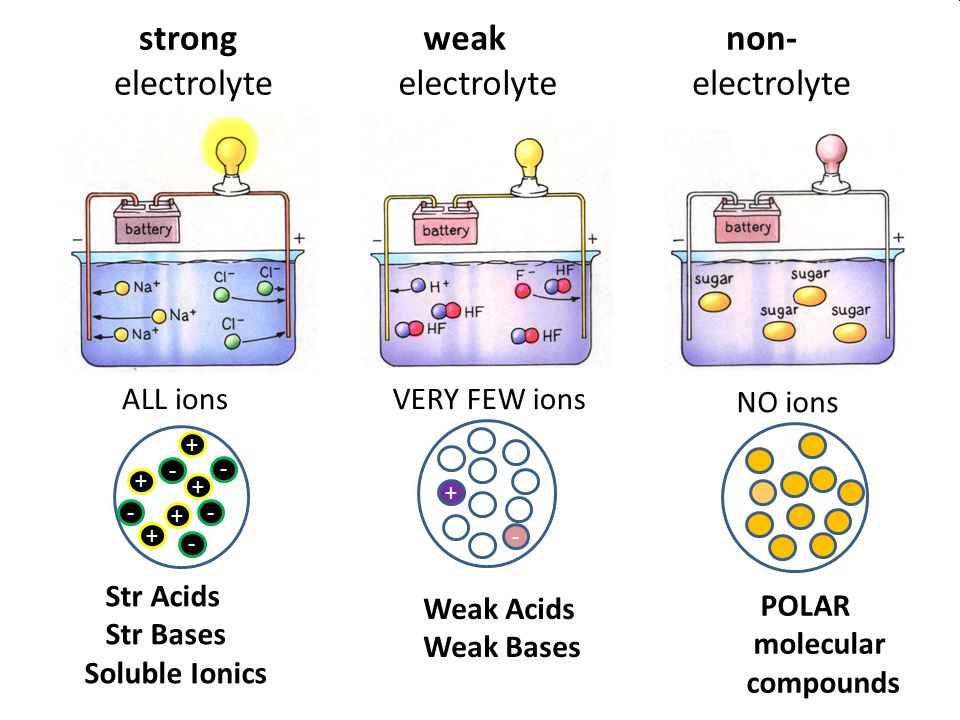 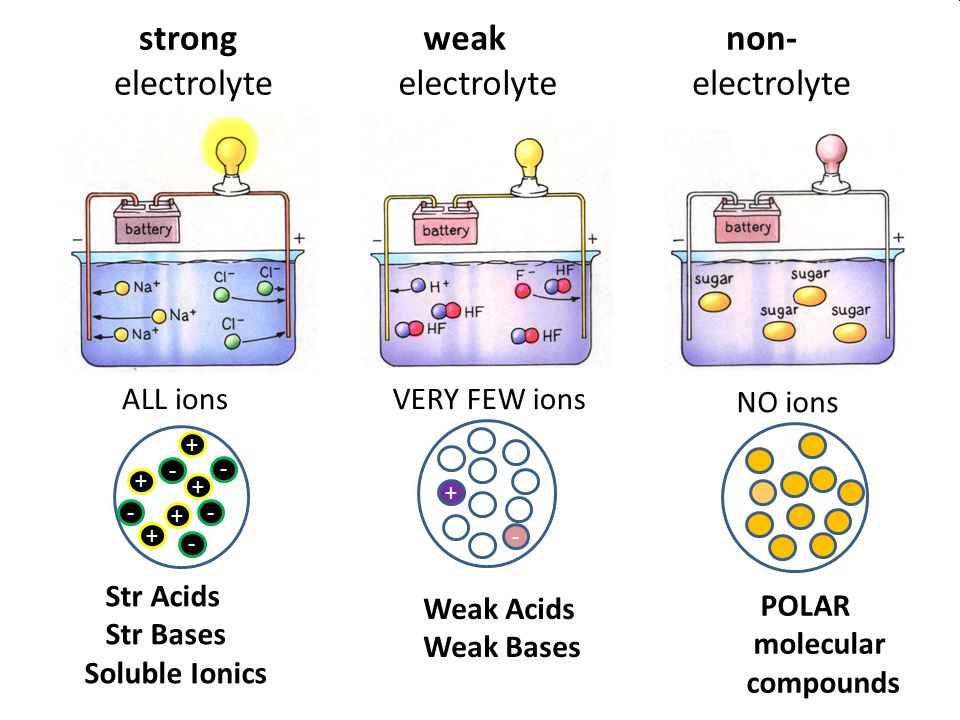 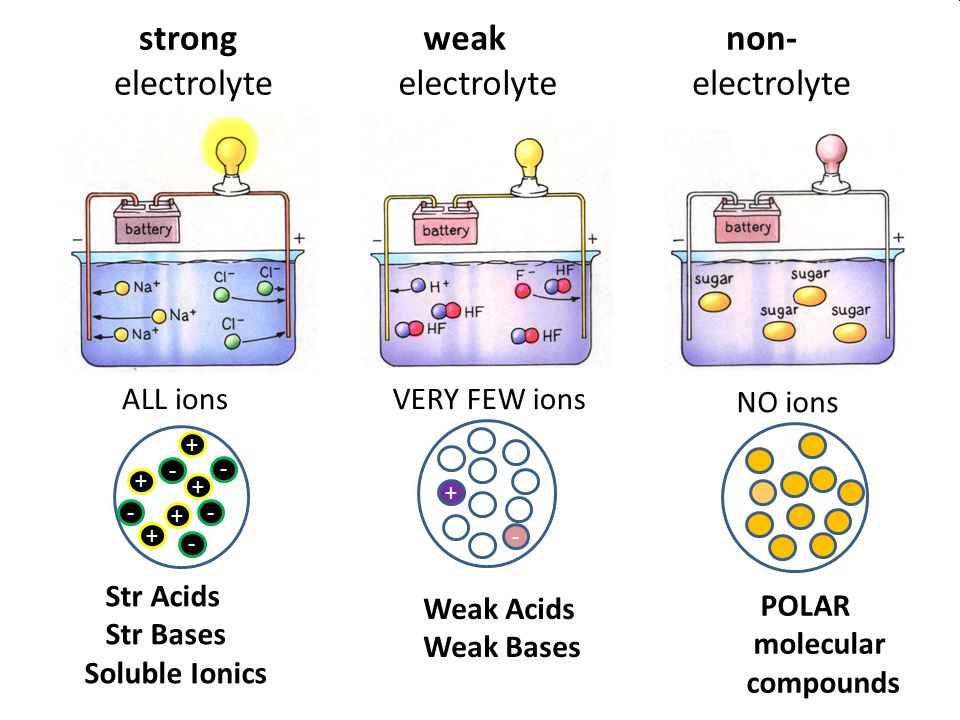 Writing Chemical Equations
Molecular Equation
“Normal” equation
All species written as molecules
_1_ Pb(NO3)2 (aq) + _2_ NaOH (aq) → _1_ Pb(OH)2 (s) + _2_ NaNO3 (aq)
Ionic Equation
“More realistic” equation
SE written as (aq)
WE/NE written as normal
Net Ionic Equation
“Focused” equation
Only include molecules which change
Eliminate “spectator” ions (d/n change)
You Try It
_2_ KOH (aq) + _1_ H2SO4 (aq) → _1_ K2SO4 (aq) + _2_ H2O (l)
You Try It
_1_ Zn (s) + _2_ HCl (aq) → _1_ ZnCl2 (aq) + _1_ H2 (g)
Overview of Reactions in Chapter 7
Lecture
Double Displacement
Precipitate
Acid/Base
Gas
Oxidation/Reduction
Single Displacement
Combustion
OER Book
Precipitation
Acid/Base (Neutralization)
Oxidation/Reduction
VS
Double Displacement Reactions (DD)
Sometimes called Double Replacement, PPT, Gas, Acid/Base etc
3 main Types
	Formation of Precipitate
	Formation of Gas
	Formation of Heat
Generally occur between ionic compounds
Driving force – lower energy of the atoms (formation of ppt/gas/water)
Recognize – C + C
Mechanism – Swap ONE COPY of Cations and Anions
C = cations (+)
A = anions (-)
AB (aq) + CD (aq)
CB (aq) + AD (s)
Reaction occurs if:
Formation of ppt
Formation of gas
Formation of heat
Formation of water
A and B might “Swap” Places
if it results in lower energy
If No Reaction occurs write NR
D-
B-
A+
+
C+
D-
B-
+
A+
C+
(aq) = dissolved in water
	   form individual ions
(s) = is a solid water (ppt)
	   forms a compound
B-
B-
A+
B-
B-
D-
D-
A+
A+
D-
C+
D-
C+
A+
C+
C+
Reactants
Products
Silly Analogy
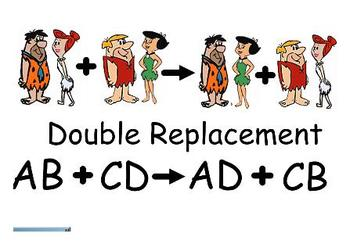 8 steps for writing a reaction
DD - ppt/gas/heat/water
SD - Activity Series
Determine type of Reaction 
Does it occur 
Mechanism 
Balance Charges
Diatomics
States
Miscellaneous
Balance atoms (reaction)
DD, AB, SD, Comb
Ionic Only
DD – swap cations
SD – swap (c or a)
Comb - memorize
Heat, Decomposition etc
Example:
___ AgNO3 (aq) + ___ MgCl2 (aq)
Example:
___ AlCl3 (aq) + ___ Na2CO3 (aq)
Example:
___ NaNO3 (aq) + ___ Mg(C2H3O2)2  (aq)
You Try It:
___ (NH4)2SO4 (aq) + ___ CaCrO4  (aq)
NH4 = +1
SO4 = -2
Ca = +2
CrO4 = -2
You Try It:
___ Na3PO4 (aq) + ___ Mg(NO3)2  (aq)
Na = +1
PO4 = -3
Mg = +2
NO3 = -1
Acids
HCl (aq) → H+ (aq) + Cl- (aq)
Dissociate in water to produce H+ or H3O+ ions
H+ transferred from one substance to another
Generally HX where X = non-metal
HCl (aq) + H2O (l) → H3O+ (aq) + Cl- (aq)
H+ = H3O+
Base
Dissociate in water to produce OH- ions
React with water to produce OH- ions
Generally MOH where M = metal
NaOH (aq) → Na+ (aq) + OH- (aq)
NH3 (aq) + H2O (aq)→ NH4+ (aq) + OH- (aq)
Lots More in
Chapter 14-15
Review
H__     =   Acid
__OH  =   Base
Acid/Base (AB) Reactions
Just a DD reaction
Acid + Base → Ionic Salt + Water (HOH) + heat
Always occurs, always exothermic
___ NaOH (aq) + ___ H2SO4  (aq)
You Try It:
___ HClO4 (aq) + ___ Ca(OH)2  (aq)
You Try It:
___ Ba(OH)2 (aq) + ___ H3PO4  (aq)
DD + Gas/Decomposition
Just a normal DD reaction except…
Product decomposes (d) into a gas + water
H2CO3 (d) → H2O (l) + CO2 (g)

NH4OH (d) → H2O (l) + NH3 (g)

H2SO3 (d) → H2O (l) + SO2 (g)
Inflammable, Acidic in water
Inflammable, Basic in water
Inflammable, Acidic in water
___ NH4Cl (aq) + ___ NaOH  (aq)
You Try It:
___ H2SO4 (aq) + ___ Na2CO3  (aq)
You Try It – All mixed up!
___ Zn(C2H3O2)2 (aq) + ___ AgNO3  (aq)
___ Ca(OH)2 (aq) + ___ NaCl  (aq)
___ K2SO3 (aq) + ___ HCl  (aq)
___ KOH (aq) + ___ H2CO3  (aq)
You Try It – Solutions!
1
1
2
2
___ Zn(C2H3O2)2 (aq) + ___ AgNO3  (aq)
___ AgC2H3O2 (s) + ___ Zn(NO3)2  (aq)
NR
___ Ca(OH)2 (aq) + ___ NaCl  (aq)
___ CaCl2 (aq) + ___ NaOH  (aq)
1
1
___ H2O (l) + ___ SO2 (g)
1
2
2
___ K2SO3 (aq) + ___ HCl  (aq)
___ KCl (aq) + ___ H2SO3  (d)
2
1
1
2
___ K2CO3 (aq) + ___ H2O  (aq) + Heat
___ KOH (aq) + ___ H2CO3  (aq)
Additional Tools
(download at www.chemhaven.org)
Ignore the “Chapter”
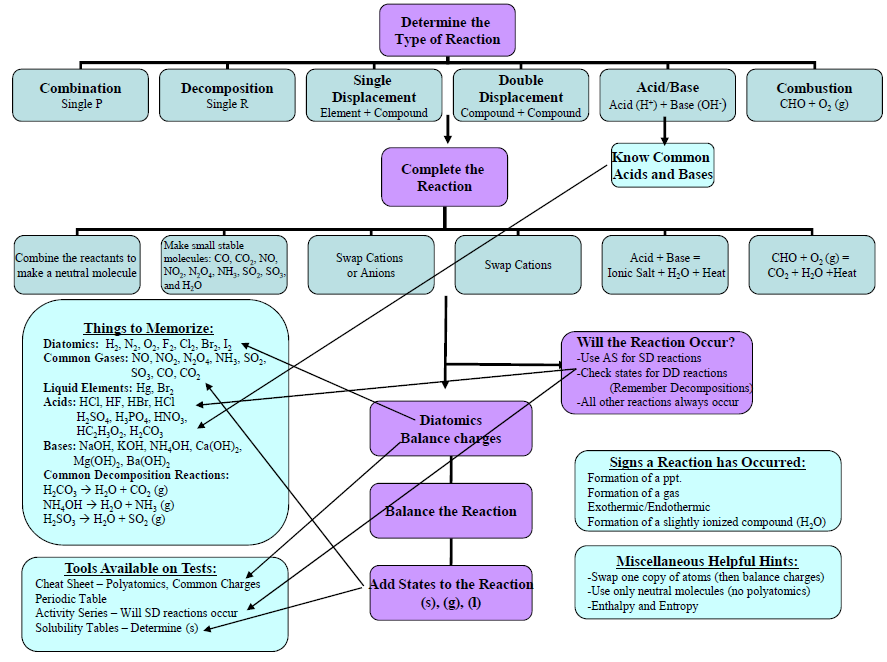 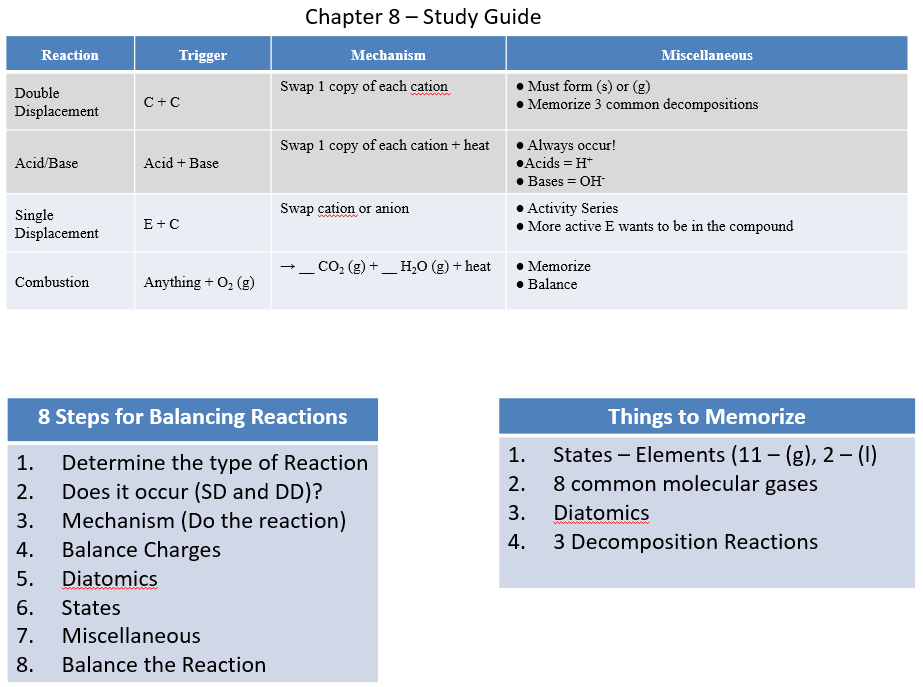